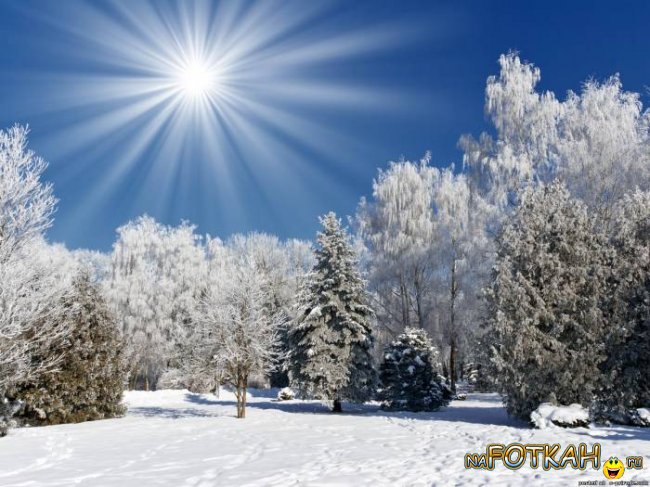 СМС
Я   ОЧЕН     ЛУБЛУ     ЗИМУ. 
ВОДА ЗАМОРЗЛА .
БУДУ   ЕЗДИТ   НА КОНКАХ,
ГОНАТ С ГОРЫ НА САНКАХ.
ПОШЛУ ДЭДУ МОРОЗУ ПИСМО.
 
ВАШ  ЗНАКОМЫЙ  МАЛЧИК  ТОМА.
Твердые и мягкие звуки.
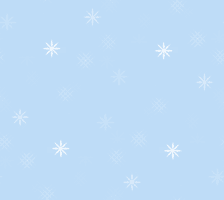 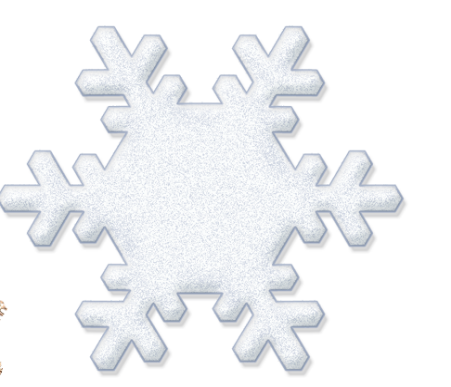 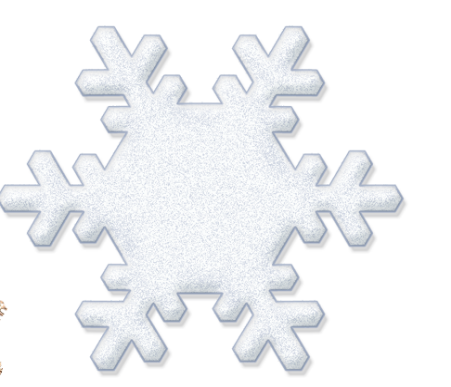 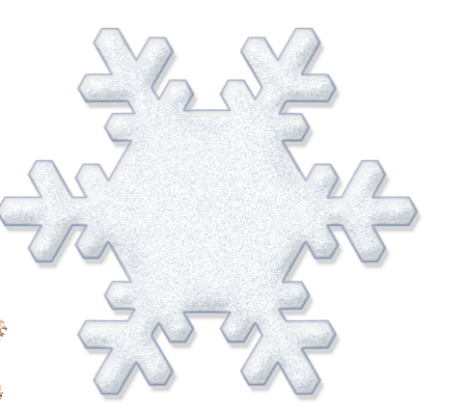 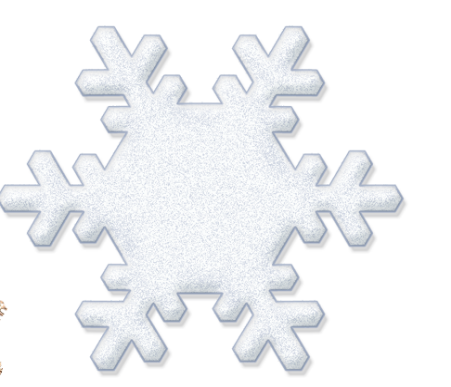 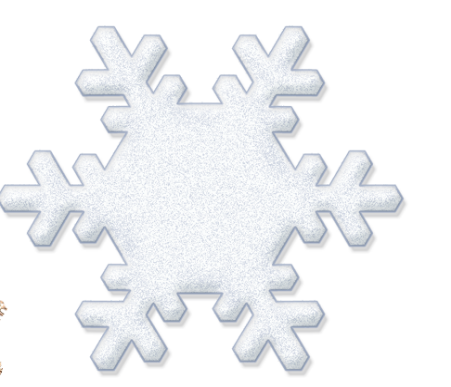 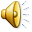